SNC1DPHYSICS
THE CHARACTERISTICS OF ELECTRICITY
Electrical Power & Efficiency (P.530-535)
Homework: pg.535 #2-7
Electrical Power
You may have noticed that electrical devices are labelled with a power rating.  For example, a compact fluorescent light bulb (CFLs) may be labelled 15 W, while a hair dryer might be labelled 1200 W.  What is an electrical power rating, and what does it mean?
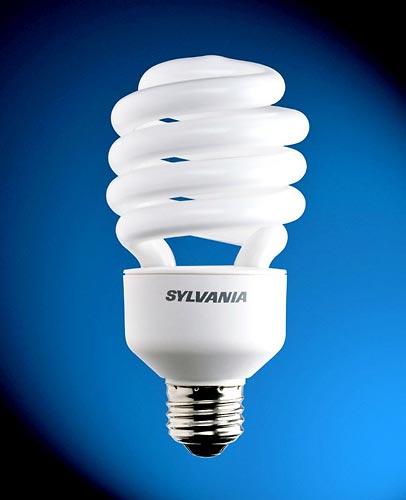 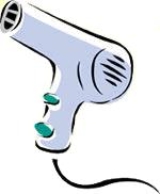 November 17, 2016
1DPHYS - Electrical Power & Efficiency
1
Electrical Power
Power is the rate at which energy is transformed or the rate at which work is done.  Electrical power is the rate at which electrical energy is produced or consumed in a given time.  The SI unit for electrical power is the watt (W) and the symbol is P.  One watt is the equivalent of one joule per second (J/s).  The higher the power rating value, or “wattage,” the more electrical energy a device uses to operate (or produces).

ELECTRICAL POWER (P)
rate at which electrical energy is used/produced
SI unit is watt (W)       1 W = 1 J/s

NOTE!
Another common unit for power is the kilowatt (kW)      1 kW = 1000 W
November 17, 2016
1DPHYS - Electrical Power & Efficiency
2
Electrical Energy Use
The electrical energy consumption for a household is the amount of electrical energy used, measured in kilowatthours.  The kilowatt-hour (kWh) is the SI unit used to measure energy usage.  Electricity meters track how much electricity is drawn from the energy grid.
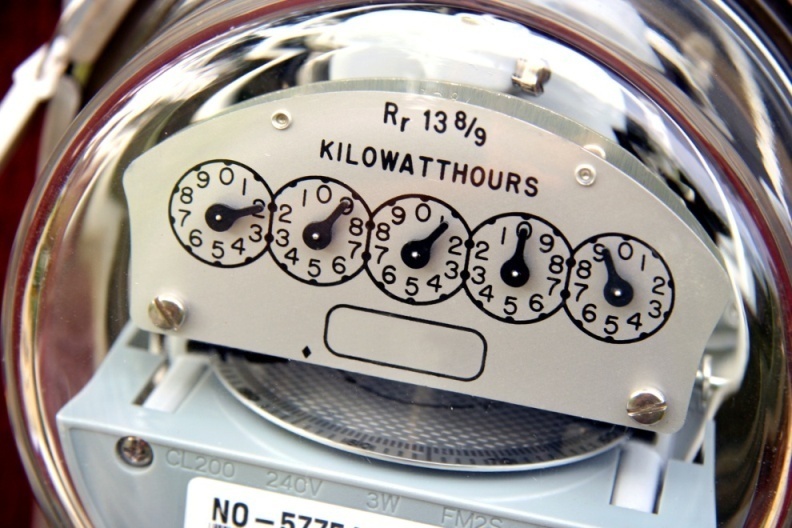 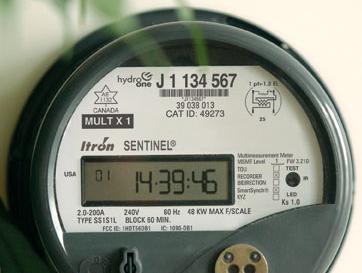 November 17, 2016
1DPHYS - Electrical Power & Efficiency
3
Electrical Energy Use
ELECTRICAL ENERGY USE (E)
amount of electricity used
measured in kilowatt-hours (kWh)
another common unit is the joule (J)

NOTE!
1 kWh = 3.6 x 106 J
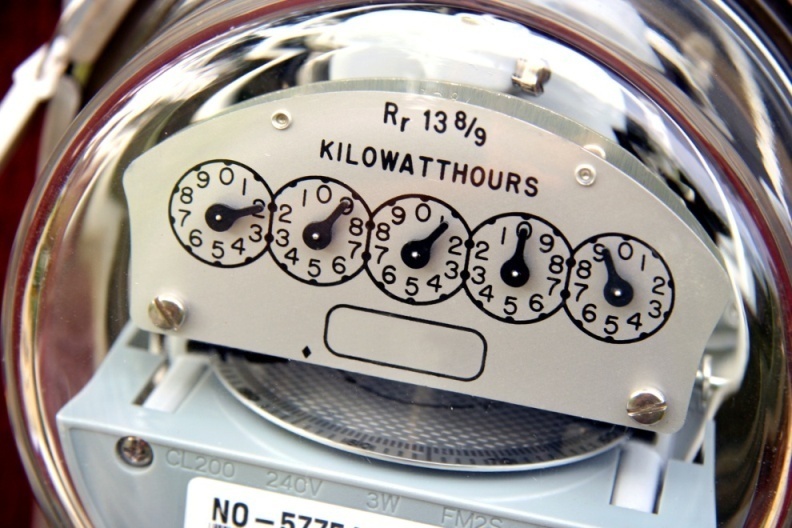 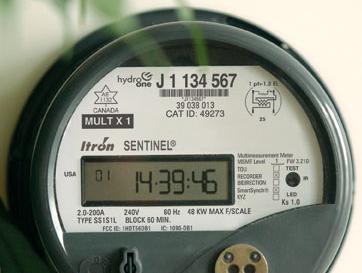 November 17, 2016
1DPHYS - Electrical Power & Efficiency
4
Electrical Energy Use
NOTE!
We often think of how we can generate more electrical energy rather than thinking of ways that we can conserve it.  An average Canadian family consumes over 16000 kWh of electrical energy in one year.  That is a staggering amount of energy!
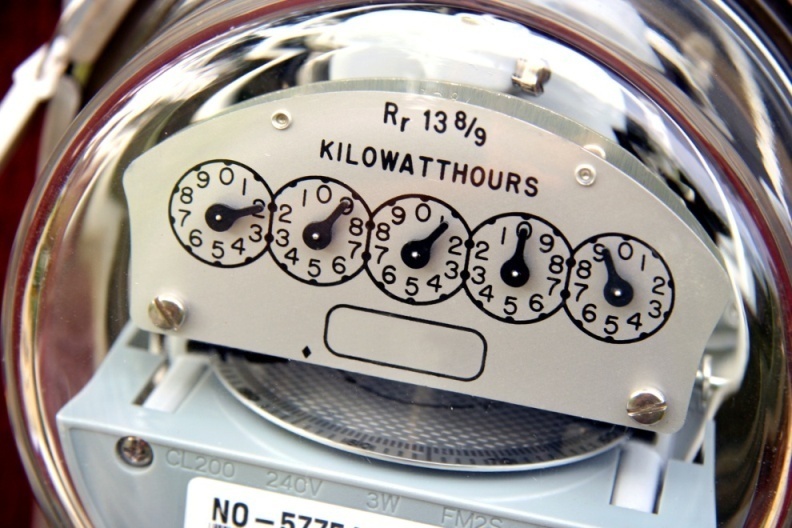 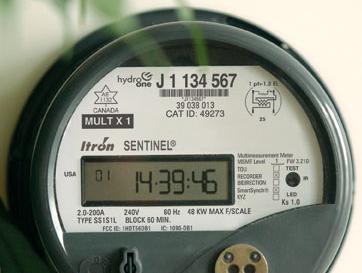 November 17, 2016
1DPHYS - Electrical Power & Efficiency
5
Calculating the Amount of Energy Used
To calculate how much energy is used (kWh) by an electrical device, you need to know:

		the power rating (kW) of the device and
		how long it is used (h).

NOTE!
If the power rating is given in watts, you will have to convert this value into kilowatts.
November 17, 2016
1DPHYS - Electrical Power & Efficiency
6
Calculating the Amount of Energy Used
ENERGY USED



where	E	is the energy used (kWh)
	P	is the power rating of the device (kW)      E=Pt   P=E/t   t=E/P
	t	is the time the device is used (h)

RECALL:  1 kW = 1000 W
November 17, 2016
1DPHYS - Electrical Power & Efficiency
7
Calculating the Amount of Energy Used
PRACTICE
1.	The power rating of a microwave oven is 0.8 kW.  If the oven is used for 0.5 h, how much electrical energy is used?

	E = 0.40 kWh
November 17, 2016
1DPHYS - Electrical Power & Efficiency
8
Calculating the Amount of Energy Used
PRACTICE
2.	A dryer uses 392 kWh of energy in 70 h.  What is the power rating of the dryer? 

	P = 5.6 kW
November 17, 2016
1DPHYS - Electrical Power & Efficiency
9
Calculating the Cost of Electricity
To calculate the cost of using an electrical device, you need to know:

	how much energy the device uses and
	the price of each unit of energy.

NOTE!
A utility bill shows the amount of electricity used in kilowatt-hours and the price of each unit of energy.
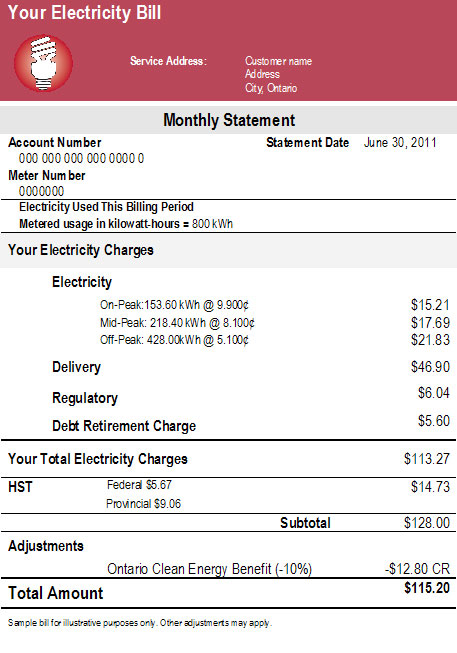 November 17, 2016
1DPHYS - Electrical Power & Efficiency
10
Calculating the Cost of Electricity
In Ontario, smart meters record electricity consumption hour by hour.  Electricity costs are then calculated according to time of use, which includes time of day, weekdays versus weekends, and season.
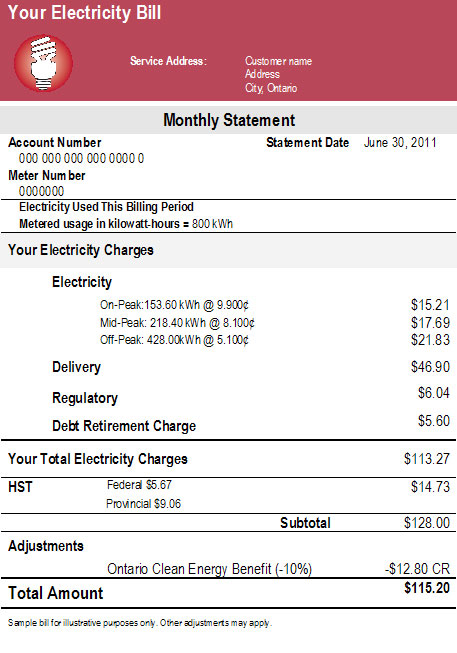 November 17, 2016
1DPHYS - Electrical Power & Efficiency
11
Calculating the Cost of Electricity
COST OF ELECTRICITY






NOTE!
If the price of electricity is in $/kWh then the cost will be in $
If the price of electricity is in ¢/kWh then the cost will be in ¢
November 17, 2016
1DPHYS - Electrical Power & Efficiency
12
Calculating the Cost of Electricity
PRACTICE
3.	A stove rated at 12 kW is used for 300 h in one year.  If the cost of electricity is 0.11 $/kWh, what is the cost of operating the stove for one year?

	cost = $396.00
November 17, 2016
1DPHYS - Electrical Power & Efficiency
13
Calculating the Cost of Electricity
PRACTICE
4.	A microwave oven rated at 1500 W is used for 30 minutes each day.  If the cost of electricity is 7.5 ¢/kWh, what is the cost of operating the microwave for one month (30 days)?

	cost = 169¢ or $1.69
November 17, 2016
1DPHYS - Electrical Power & Efficiency
14
Calculating the Cost of Electricity
PRACTICE
5.	A laptop computer uses a 175 W adapter when it is plugged in.  Electricity costs 5.7 ¢/kWh.  Calculate how much it would cost if you left the laptop running 24 hours/day for 1 year.

	cost = 8738¢ or $87.38
November 17, 2016
1DPHYS - Electrical Power & Efficiency
15
Efficiency
Not all electrical devices use electrical energy efficiently.  Efficiency is a measure of how much useful energy an electrical device produces (output energy) compared with the amount of energy that was supplied to the device (input energy).  The more input energy that a device converts into usable output energy, the more efficient the device is.
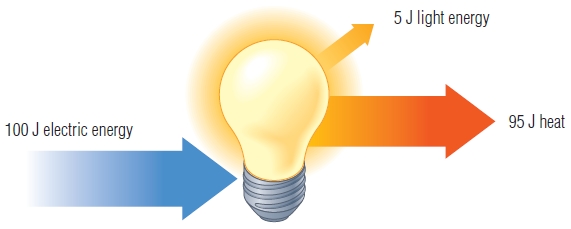 November 17, 2016
1DPHYS - Electrical Power & Efficiency
16
Efficiency
For example, an incandescent light bulb uses only about 5 percent of its input energy to create light and converts over 95 percent of its input energy into heat.  Compact fluorescent lights (CFLs) transform about 20 percent of their energy input into light, so they are more efficient than incandescent lights.
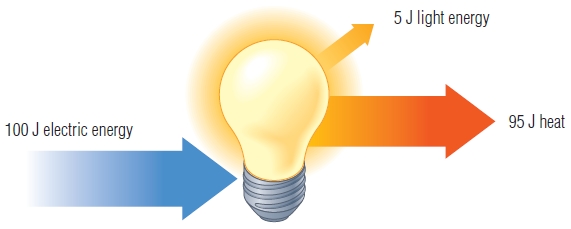 November 17, 2016
1DPHYS - Electrical Power & Efficiency
17
Calculating Efficiency
EFFICIENCY
measure of how much useful energy an electrical device produces




where	Eout	is the useful energy output (J, kWh, …)
		Ein	is the total energy input (J, kWh, …) 

NOTE!
Ein > Eout
November 17, 2016
1DPHYS - Electrical Power & Efficiency
18
Calculating Efficiency
PRACTICE
6.	A light bulb uses 100 J of electrical energy and produces 35 J of light energy.  Calculate the efficiency of the light bulb.

	eff = 35%
November 17, 2016
1DPHYS - Electrical Power & Efficiency
19
Calculating Efficiency
PRACTICE
7.	A motor produces 4500 J of mechanical energy, while using 6500 J of electrical energy.  Calculate the efficiency of the motor.

	eff = 69%
November 17, 2016
1DPHYS - Electrical Power & Efficiency
20
Comparing Efficiency
By comparing the efficiency of different devices, we can judge both their energy cost and their environmental impact.  For example, an older clothes dryer might use 800 kWh of electrical energy in one year, while a new model might only use 300 kWh in one year.  Both clothes dryers perform the same task, but the newer model is more efficient.
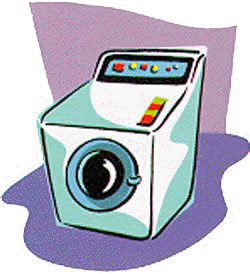 November 17, 2016
1DPHYS - Electrical Power & Efficiency
21
Comparing Efficiency
When buying a new appliance, it is important to consider both the price of the device and the cost of operating the device over time.  A less expensive device might be a tempting purchase, but it may use much more electrical energy than a more expensive device.
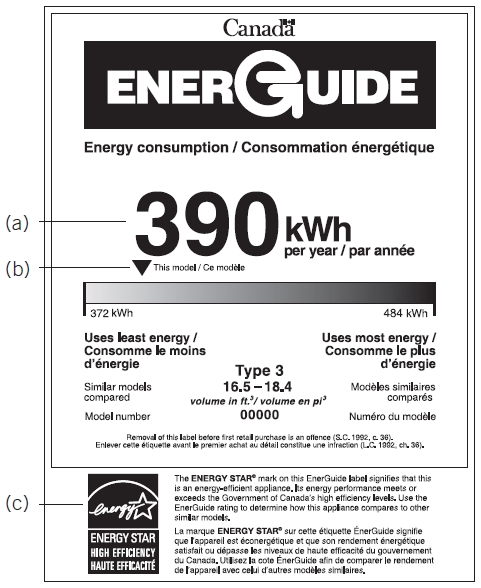 November 17, 2016
1DPHYS - Electrical Power & Efficiency
22
Comparing Efficiency
EnerGuide labels help consumers make informed choices.  This label provides an estimate of how much electrical energy (measured in kWh) the appliance will use in one year (a).  It also allows you to compare the energy consumption of different brands and models.  The arrow (b) on the shaded bar shows the efficiency range of the appliance.  If an appliance displays the Energy Star symbol (c), it is one of the most efficient appliances in its class.
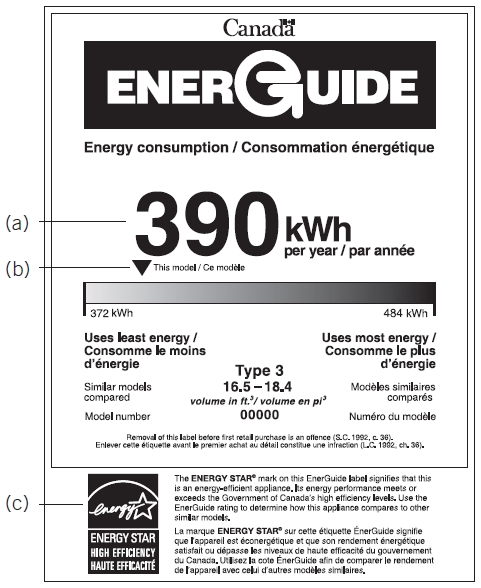 November 17, 2016
1DPHYS - Electrical Power & Efficiency
23
Comparing Efficiency
PRACTICE
8.	Answer the following questions by referring to the EnerGuide label shown.
	(a)	What is the energy usage of the rated appliance?

	(a)	390 kWh
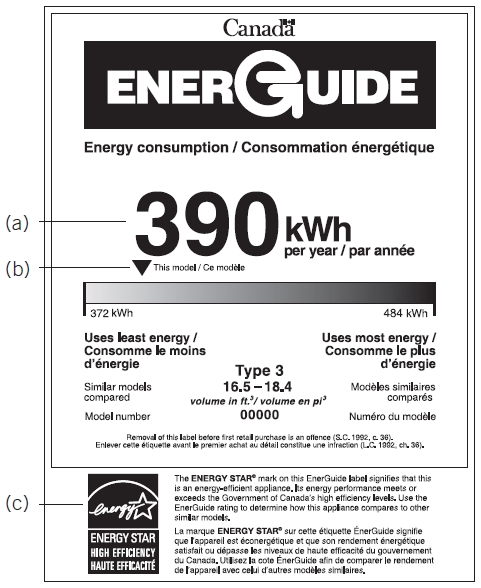 November 17, 2016
1DPHYS - Electrical Power & Efficiency
24
Comparing Efficiency
PRACTICE
9.	Answer the following questions by referring to the EnerGuide label shown.
	(b)	Among similar appliances, which is rated most efficient?  least efficient?

	(b)	most efficient is 372 kWh and least efficient is 484 kWh
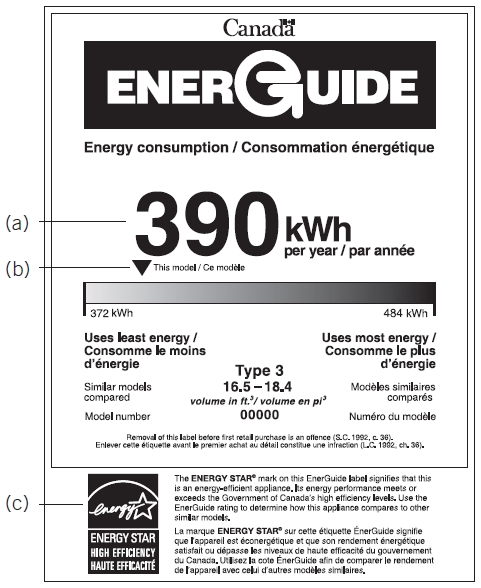 November 17, 2016
1DPHYS - Electrical Power & Efficiency
25
Comparing Efficiency
PRACTICE
10.	Answer the following questions by referring to the EnerGuide label shown.
	(c)	Is the rated appliance efficient?  How do you know?

	(c)	since efficiency is lower on the scale it is fairly efficient (~ 20%)
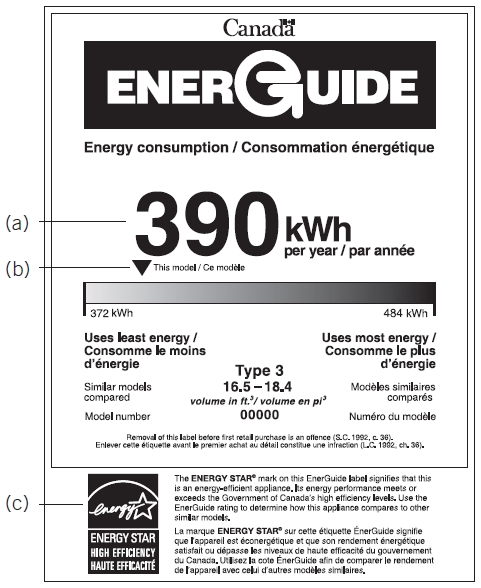 November 17, 2016
1DPHYS - Electrical Power & Efficiency
26
Comparing Efficiency
PRACTICE
11.	You are presented with two EnerGuide labels.  What factors will you consider before you purchase one of these devices?
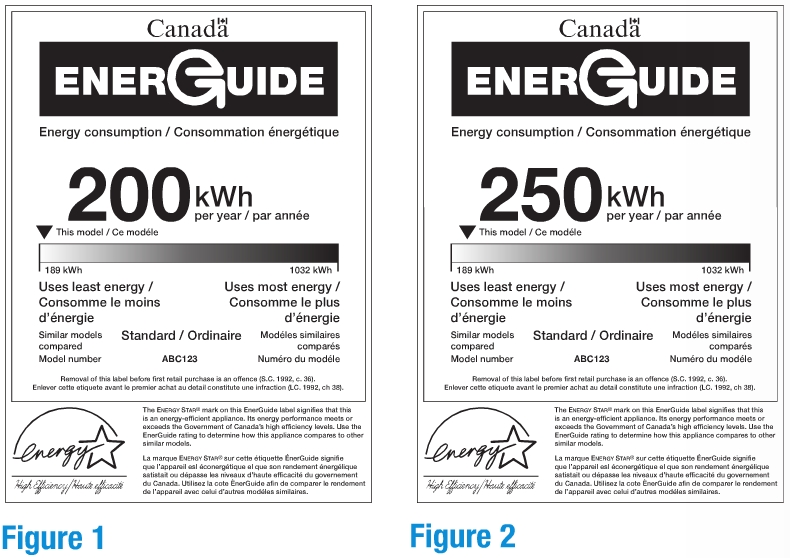 November 17, 2016
1DPHYS - Electrical Power & Efficiency
27
How Off Is Off?
Suppose you finish using your computer and turn it off before leaving your room.  As you walk by the living room, you notice the television has been left on even though no one is watching it, so you turn it off.  If you look more closely, you may notice little lights still glowing on the transformers and other devices.  These machines are in a “standby” mode so that they will restart quickly when you switch them on.
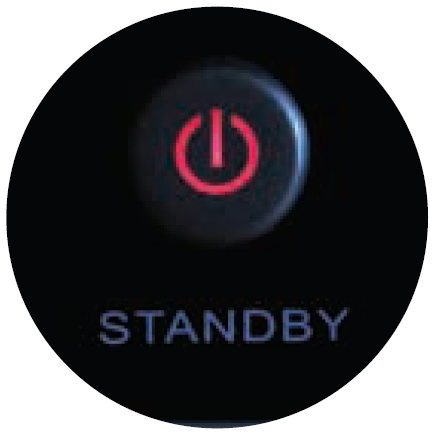 November 17, 2016
1DPHYS - Electrical Power & Efficiency
28
How Off Is Off?
NOTE!
This is sometimes also called “vampire power” or “phantom load” since electricity is still being used.  Many small appliances still use electrical energy even when they are turned off.
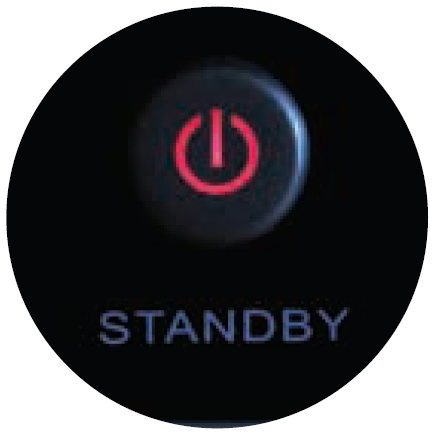 November 17, 2016
1DPHYS - Electrical Power & Efficiency
29
How Off Is Off?
STANDBY MODE
device still uses electricity so that it will start quickly
also called “vampire power” or “phantom load”
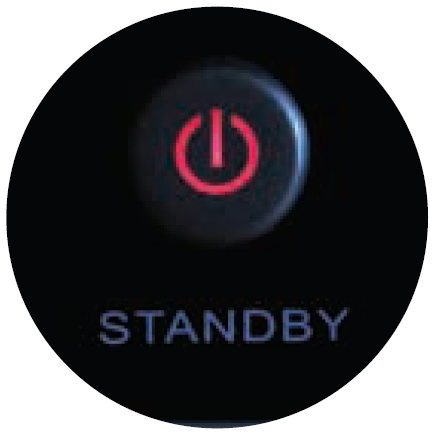 November 17, 2016
1DPHYS - Electrical Power & Efficiency
30